ФАРТУКИ
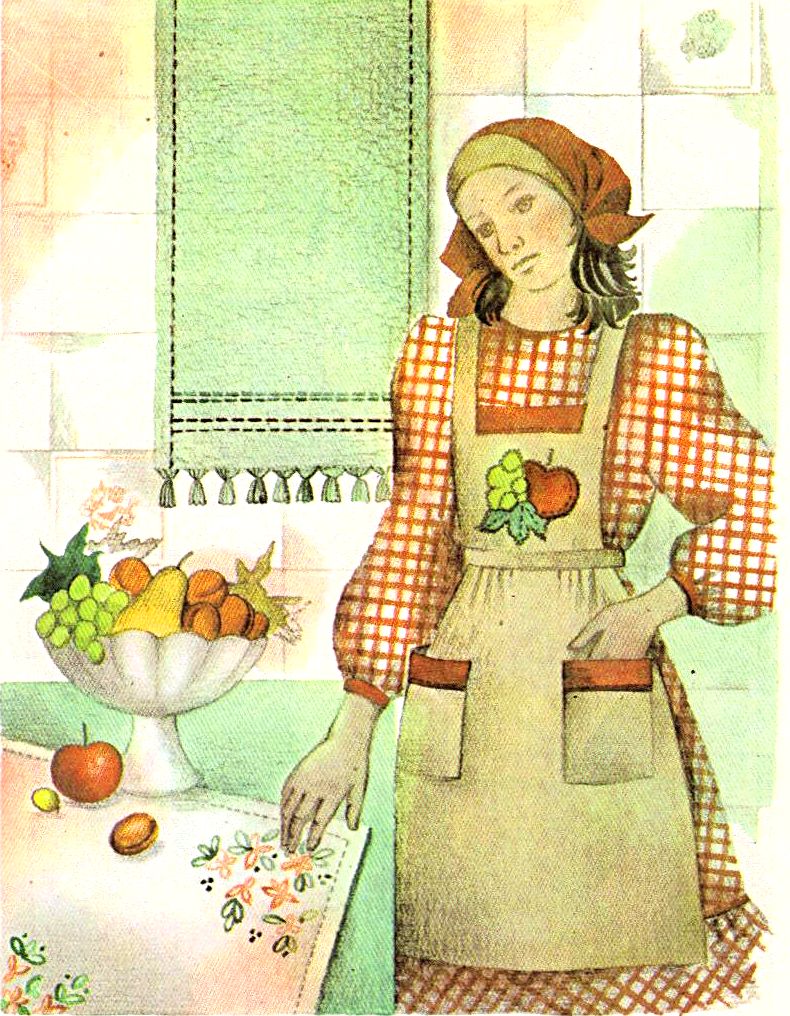 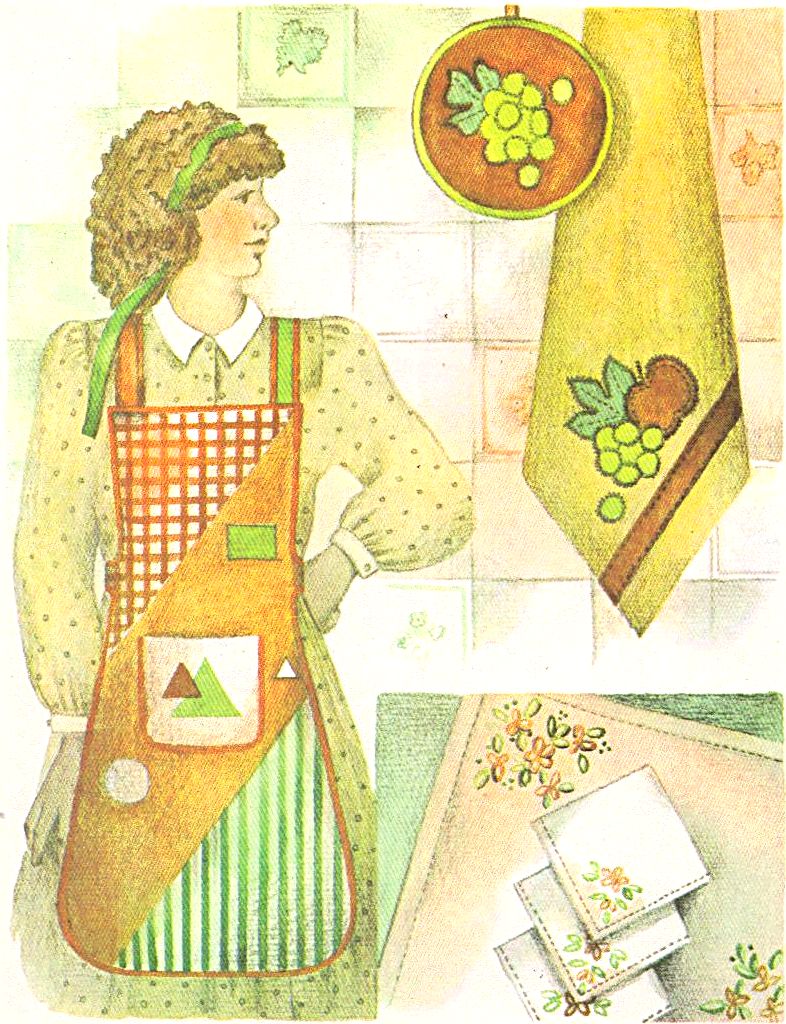 КЛАССИФИКАЦИЯ ФАРТУКОВ
НАЦИОНАЛЬНЫЙ КОСТЮМ
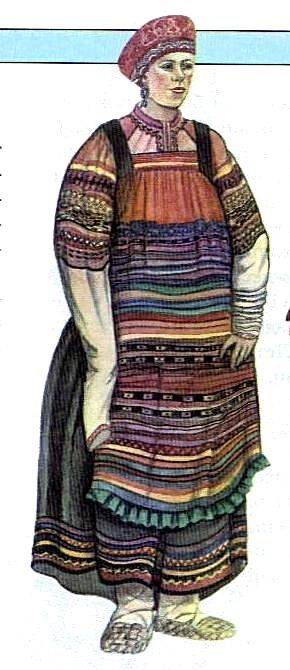 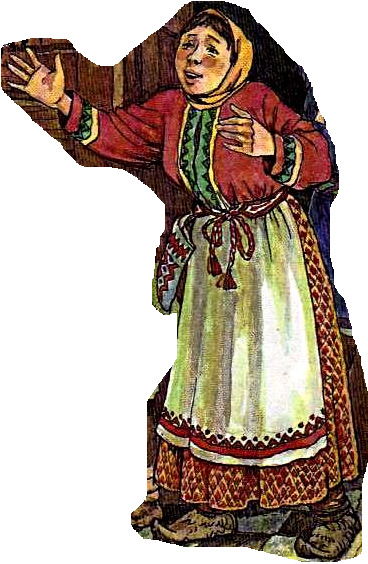 РАБОЧАЯ ОДЕЖДА
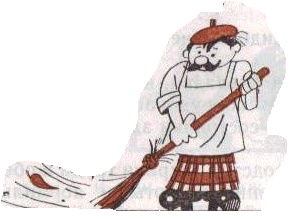 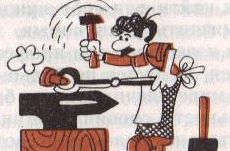 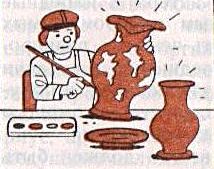 НАРЯДНАЯ ОДЕЖДА
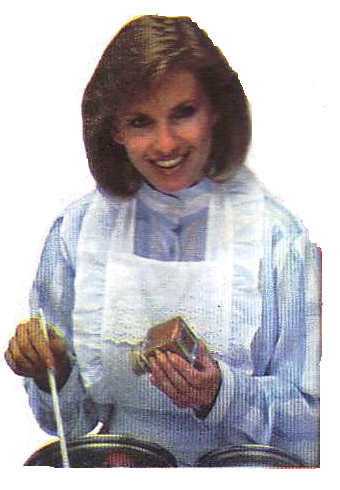 ИСТОРИЯ
Древние Египет и Греция

Эпоха рококо
Древние Египет и Греция
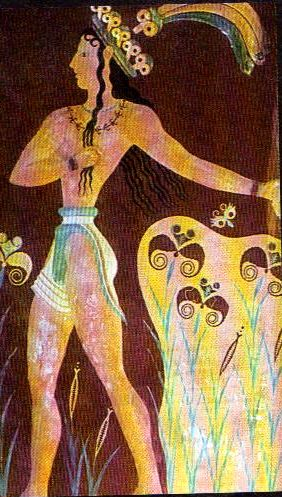 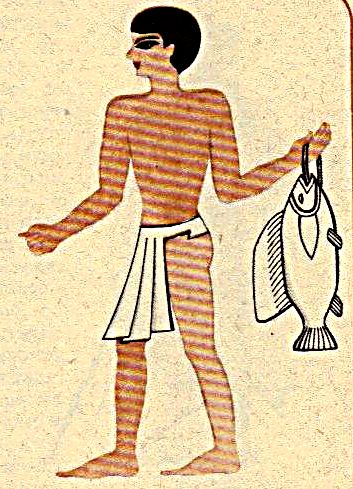 Эпоха рококо
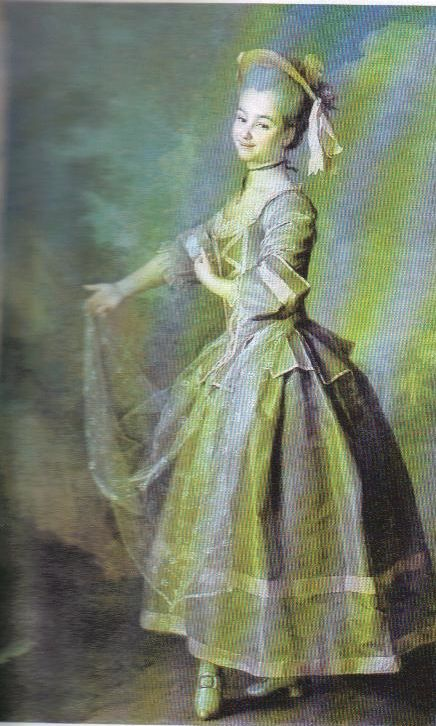 Современные модели
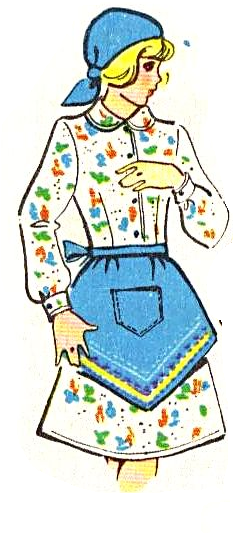 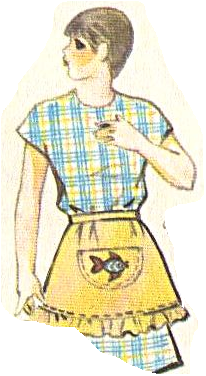 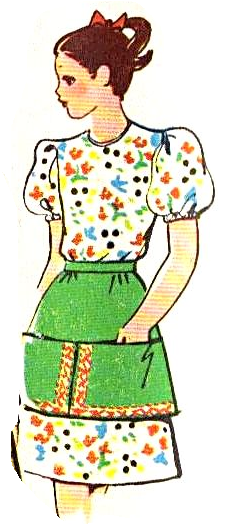 Фартуки без нагрудника
Современные модели
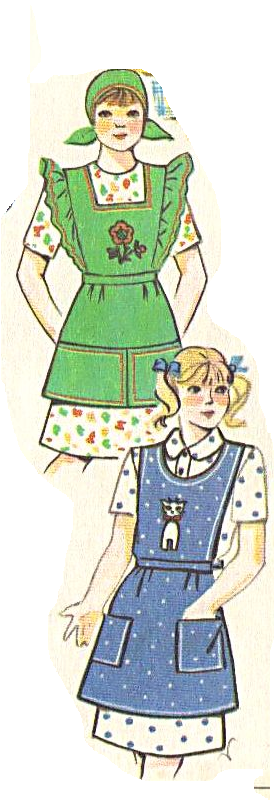 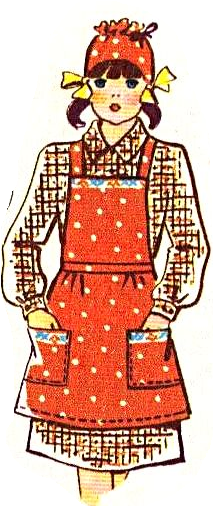 Фартуки с нагрудником
КОНСТРУИРОВАНИЕ
1. ИЗМЕРЕНИЕ ФИГУРЫ
2. ЗАПИСЬ МЕРОК
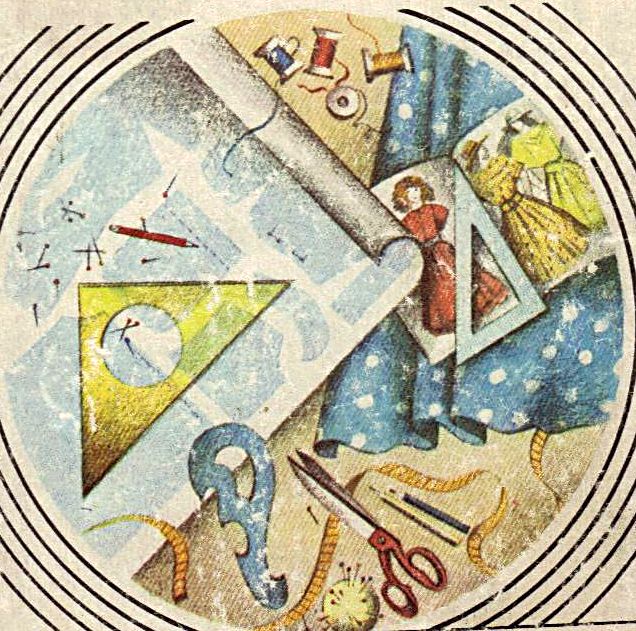 3. ПОСТРОЕНИЕ         БАЗОВОГО ЧЕРТЕЖА
4. МОДЕЛИРОВАНИЕ
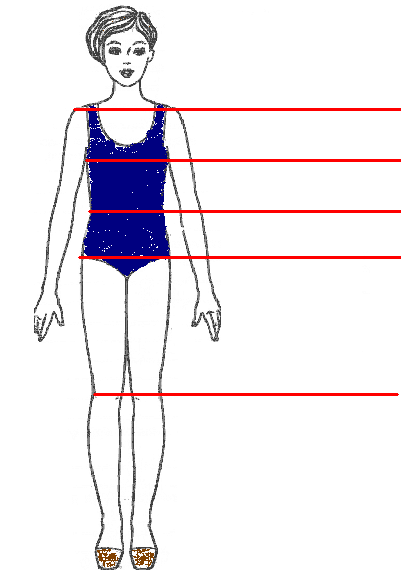 1.  ЛИНИЯ ПЛЕЧ
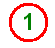 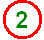 2.  ЛИНИЯ ГРУДИ
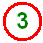 3.  ЛИНИЯ ТАЛИИ
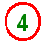 4.  ЛИНИЯ БЁДЕР
5.  ЛИНИЯ КОЛЕН
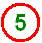 Конструктивные линии
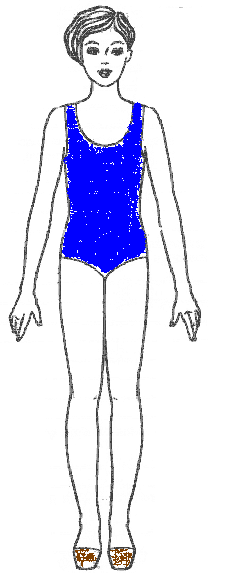 Ст
ПОЛУОБХВАТ  ТАЛИИ
ПОЛУОБХВАТ БЁДЕР
Сб
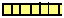 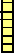 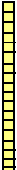 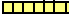 ШИРИНА НАГРУДНИКА
Шн
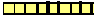 ДЛИНА НАГРУДНИКА
Дн
ДЛИНА ИЗДЕЛИЯ
Ди
Снятие и запись мерок